Reconfigurable Computing for Space Applications
Dr. Brock J. LaMeres
Associate Professor
Electrical & Computer Engineering
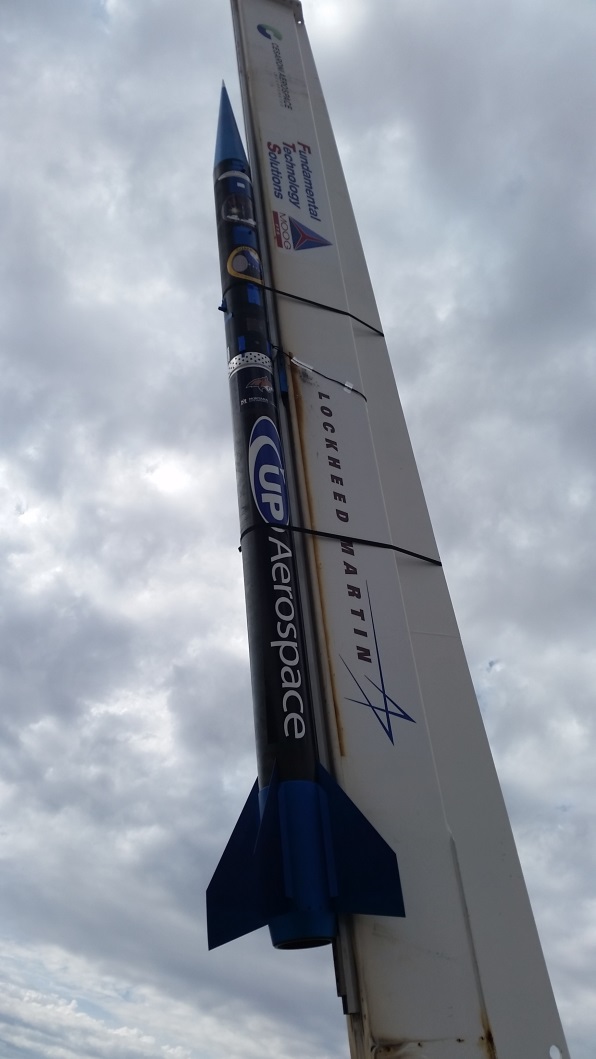 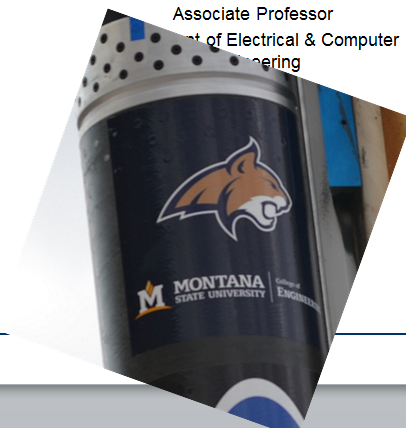 What is Reconfigurable Computing
A System That Alters Its Hardware as its Normal Operating Procedure
This can be done in real-time or at compile time.
This can be done on the full-chip, or just on certain portions.
Changing the hardware allows it to be optimized for the application at hand.

Today’s Computers are Based on a General-Purpose Processor
The GP CPU is designed to do many things.
This is the “Jack of All Trades, Master of None” approach.
Reconfigurable Computing Model
General Purpose CPU Model
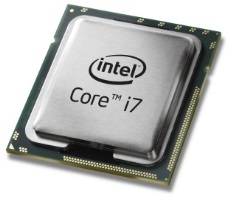 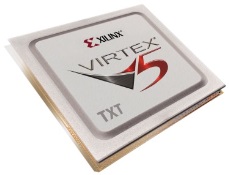 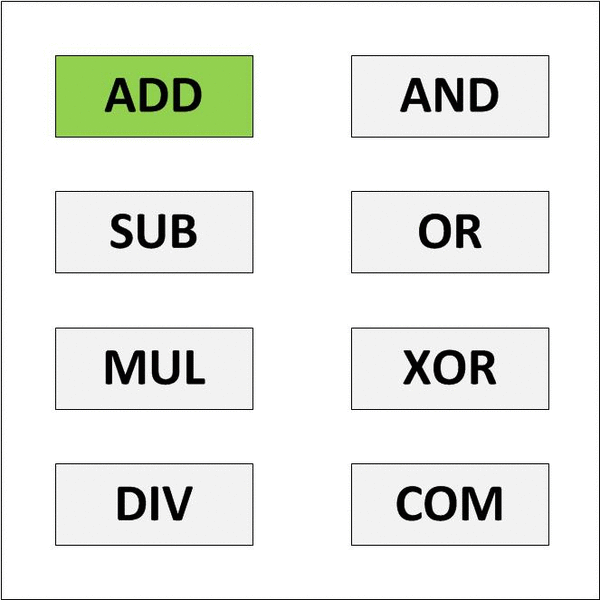 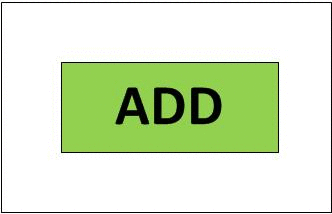 2
Who Cares?
Our Existing Computers Seem to be Working Well.  Why Change?
Our existing computers have benefited from 40 years of Moore’s Law.
In the 1960’s, Gordon Moore predicted that the number of transistors on a chip would double every ~24 months.
1959 - 1965
1971* - 2011
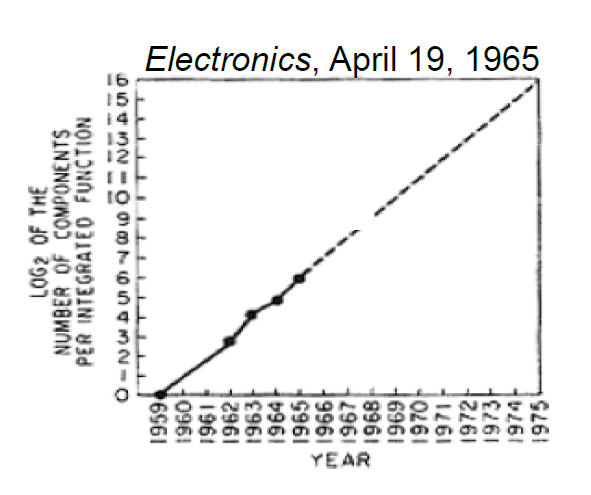 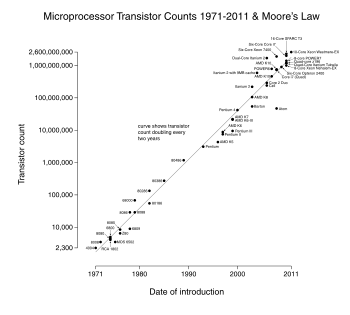 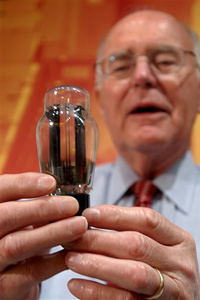 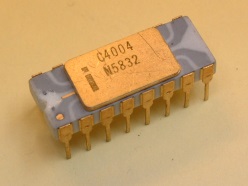 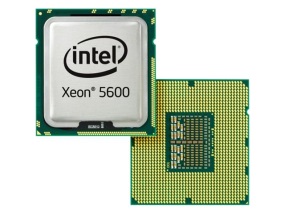 Intel 4004 (2300 T)
Gordon Moore, co-founder of Intel, holding a vacuum tube.
Intel Xeon (2B T)
Note:  First microprocessor introduced in 1971, 
the Intel 4004 with 2300 transistors.
3
How long can we do this?
When will Moore’s Law End?
Most exponentials do come to an end.
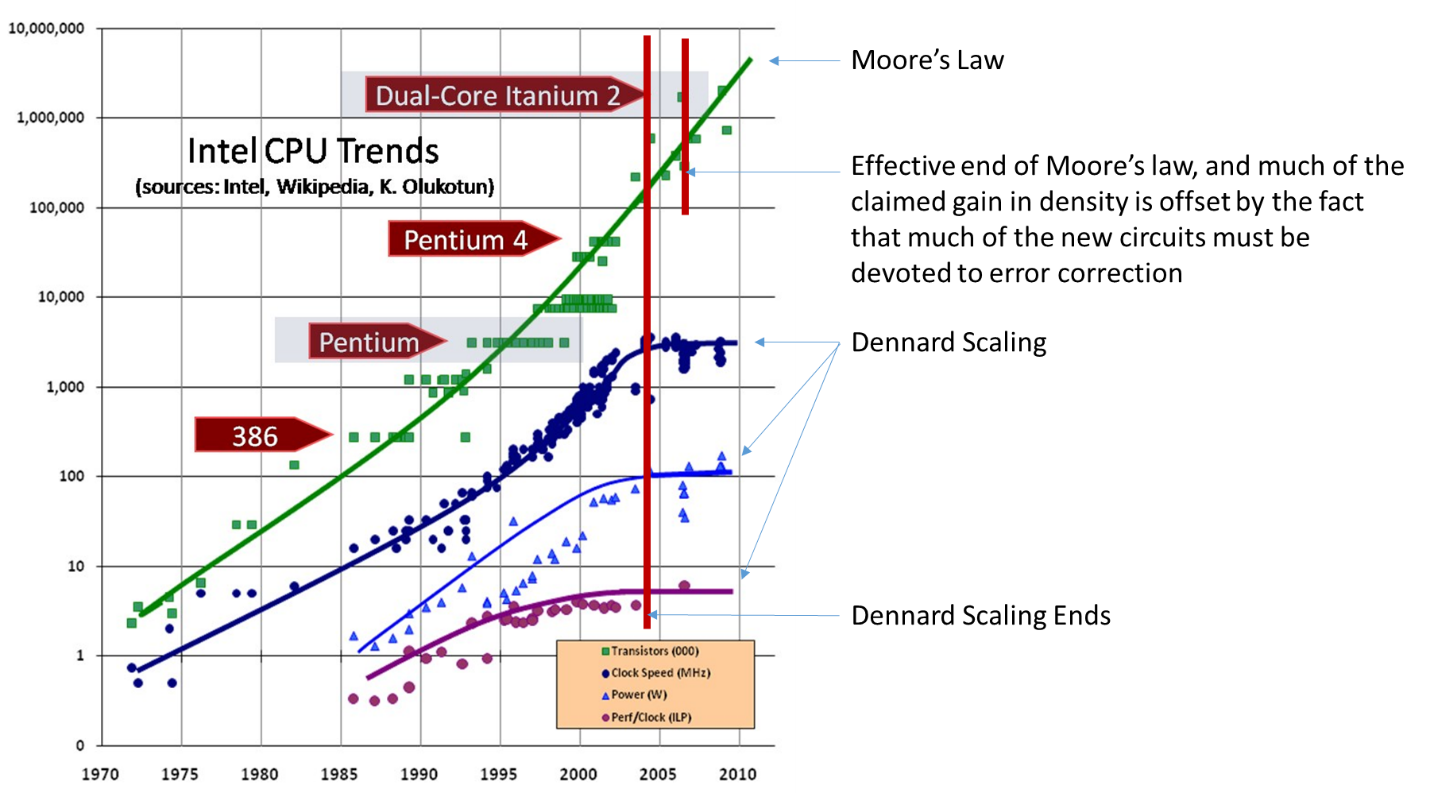 Clock Speed
Power
Performance per Clock Cycle
But is transistor count what we care about?
4
Computation vs. Transistor Count
We Really Care About Computation
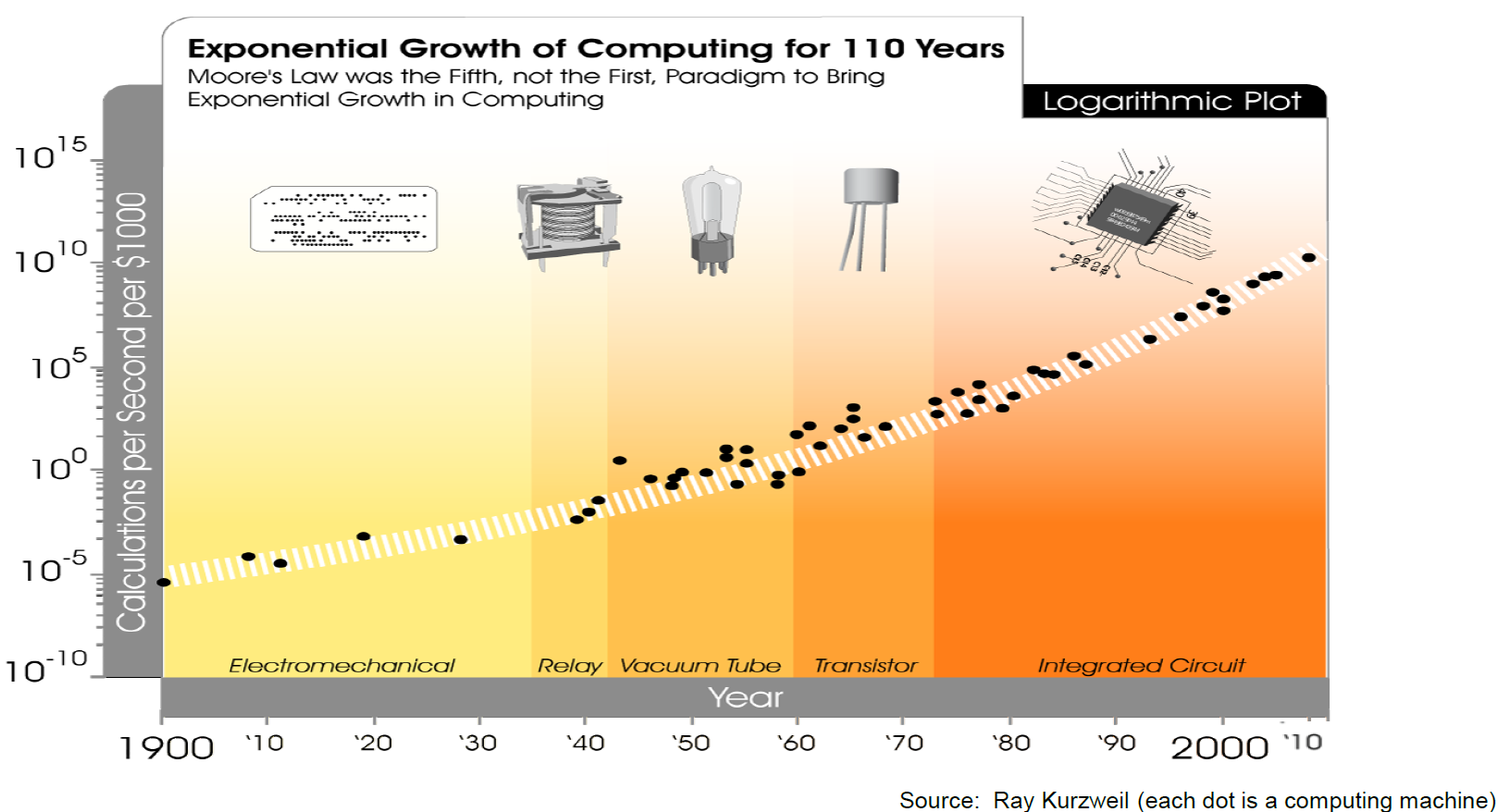 You Are Here
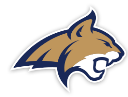 5
How Does This Relate to Space?
We Discovered After Beginning this Research That:
Our approach helps mitigate radiation induced faults in computers.
Our approach allows commercial parts to be used in space = low cost
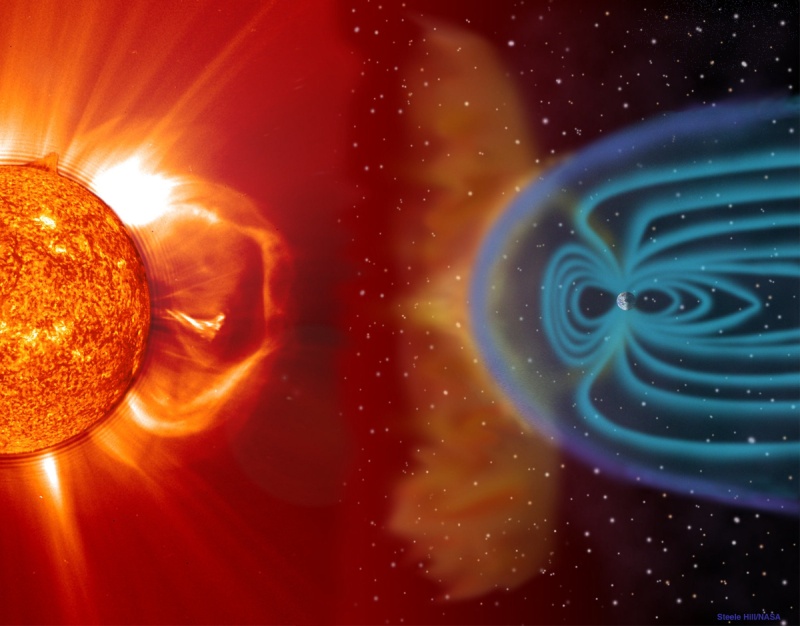 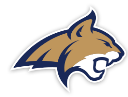 You Are Here
6
So We Began Building Space Computers
FPGA-Based, Radiation Tolerant Computer
The FPGA is divided up into Tiles
A Tile is a quantum of resources that:
Fully contains a system (e.g., processor, accelerator)
Can be programmed via partial reconfiguration (PR)

Fault Tolerance
TMR + Spares
Spatial Avoidance of Background Repair
Scrubbing
An External Radiation Sensor
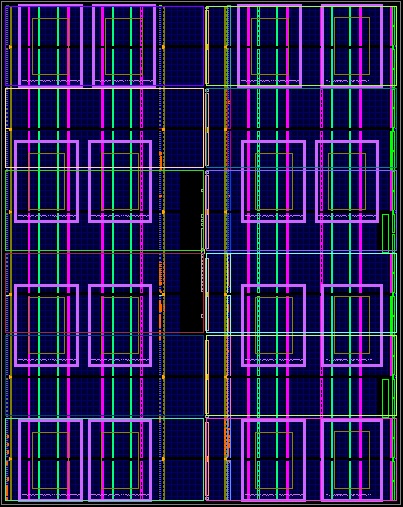 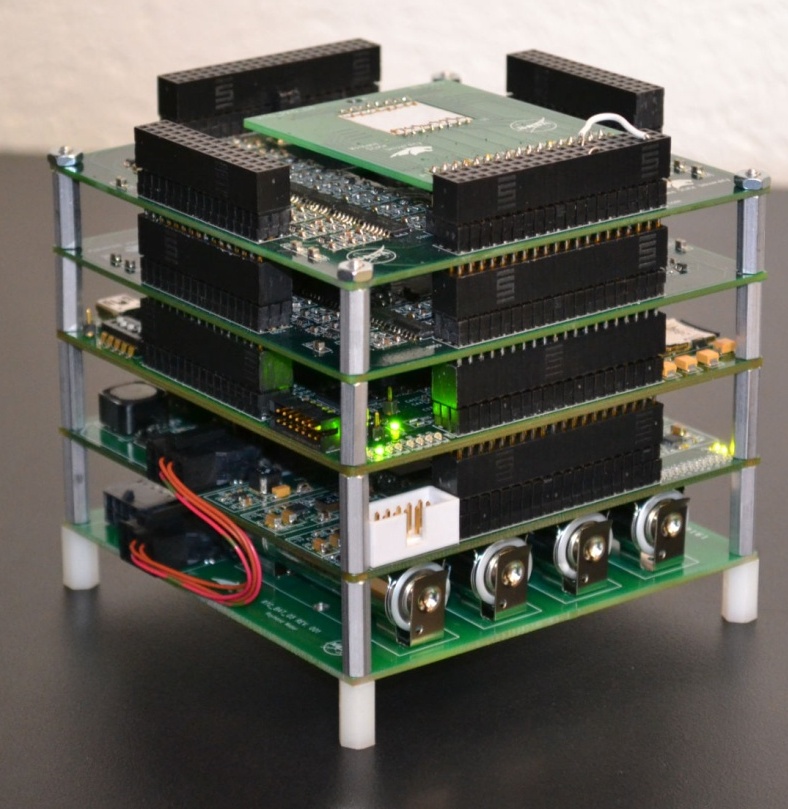 16 Tile System on an Xilinx Virtex-6
7
Technical Readiness Level (TRL-1)
Step 1 – Build a Prototype to See if it is Possible
The Montana Space Grant Consortium funds an investigation into conducting radiation tolerant computing research at MSU.  The goal is to understand the problem, propose a solution, and build relationships with scientists at NASA.
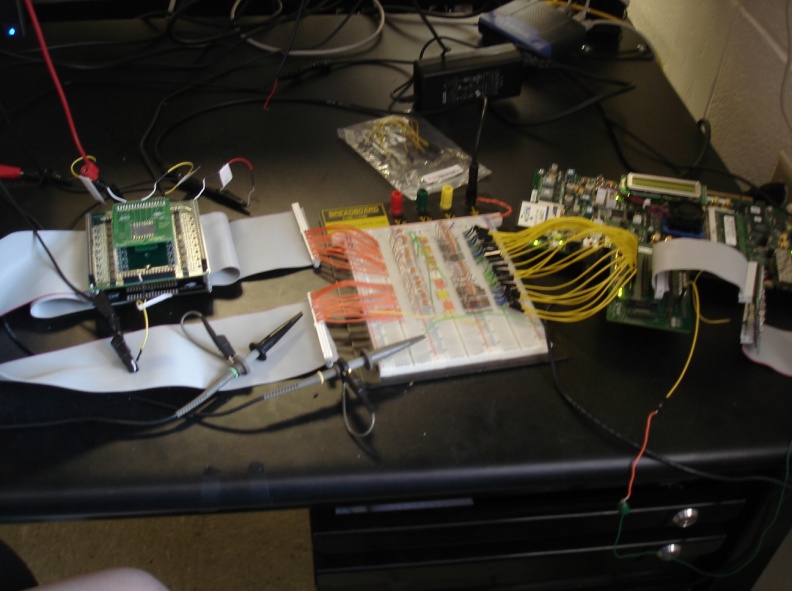 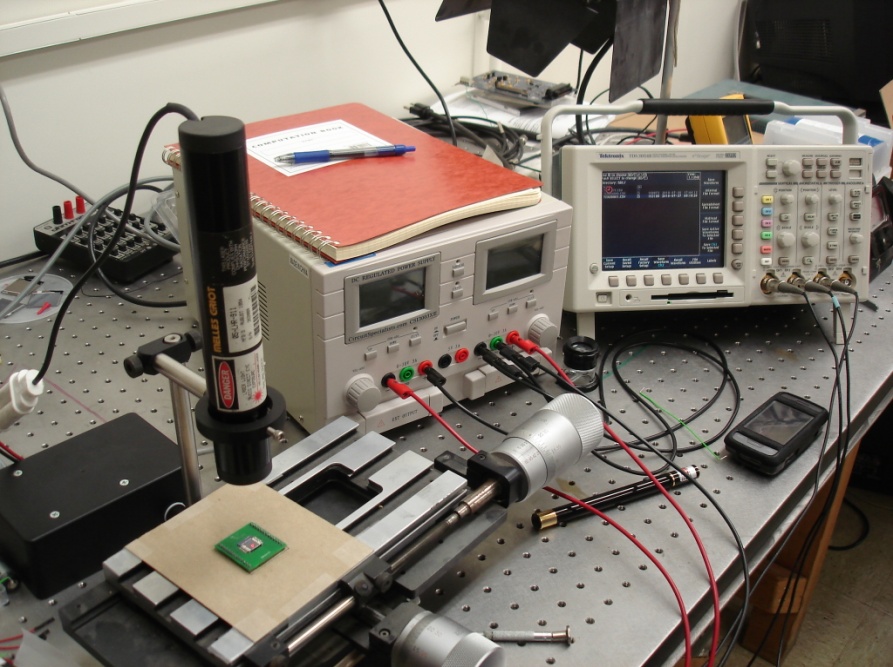 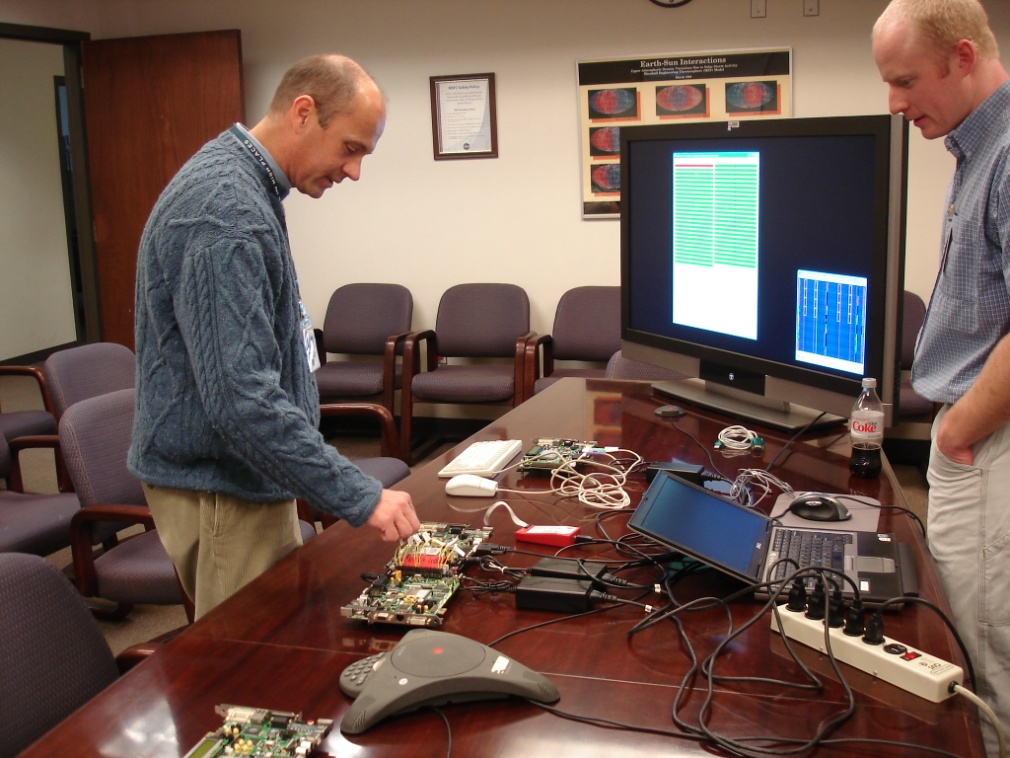 Clint Gauer (MSEE from MSU 2009) demo’s computer to MSFC Chief of Technology Andrew Keys
Timeline of Activity at MSU
Proof of Concept
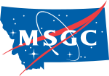 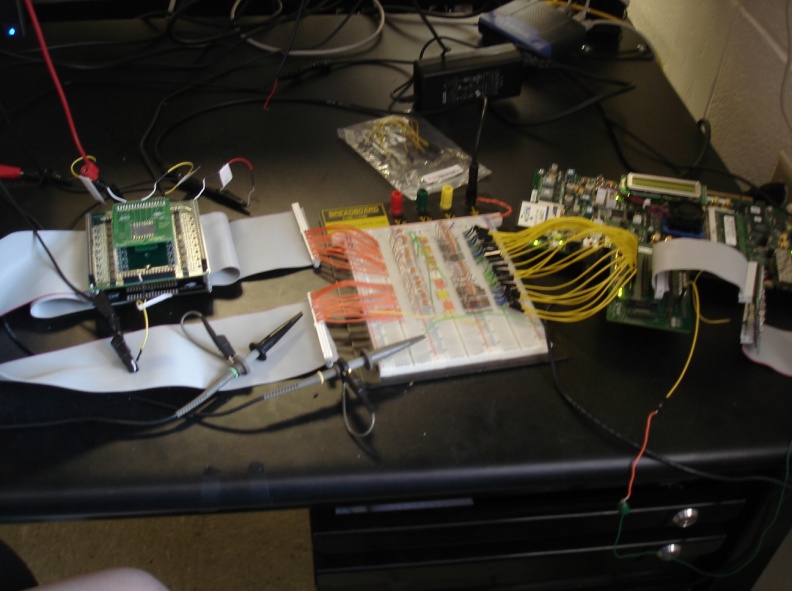 (2008-2010)
2010
2011
2012
2013
2014-16
2017
2016
2009
2008
8
Technical Readiness Level (TRL-3)
Step 2 –Test in a Cyclotron 
NASA EPSCoR funds the development of a more functional prototype and testing under bombardment by radiation at the Texas A&M Radiation Effects Facility.
MSU Computer
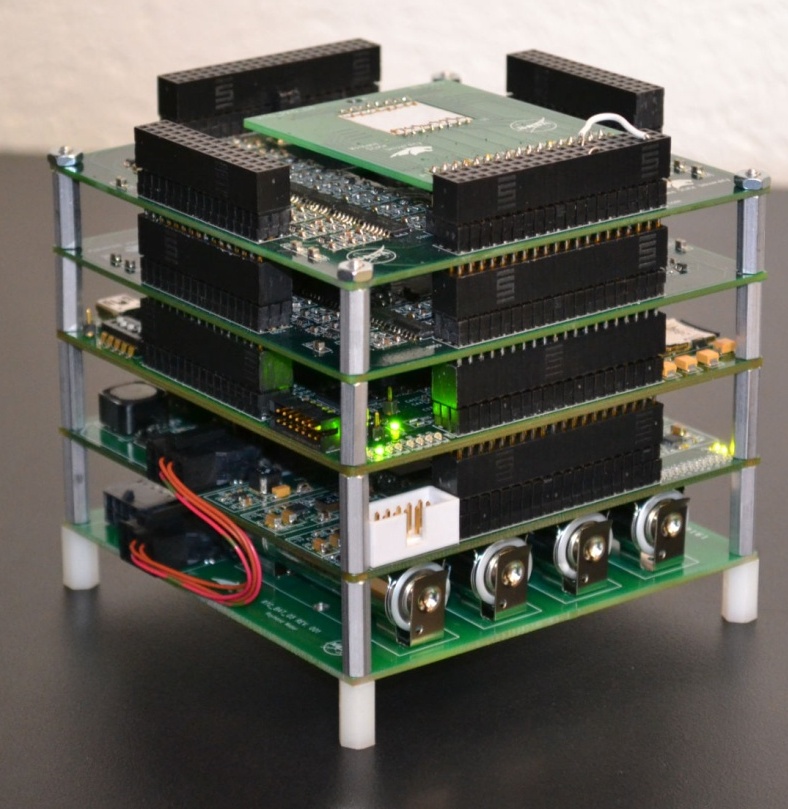 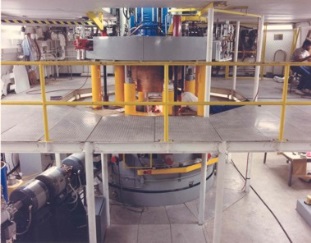 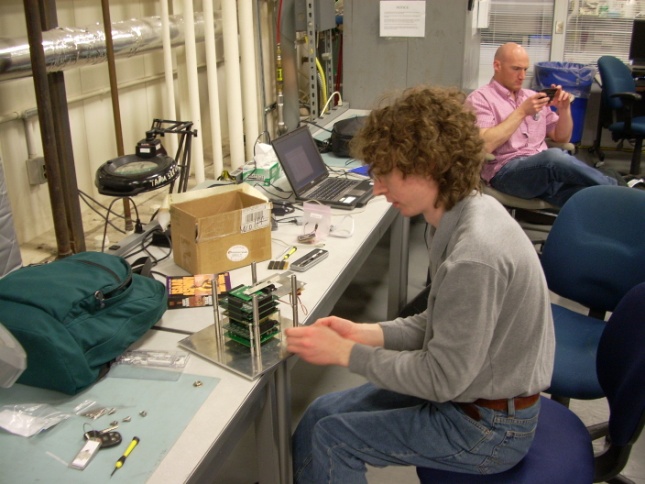 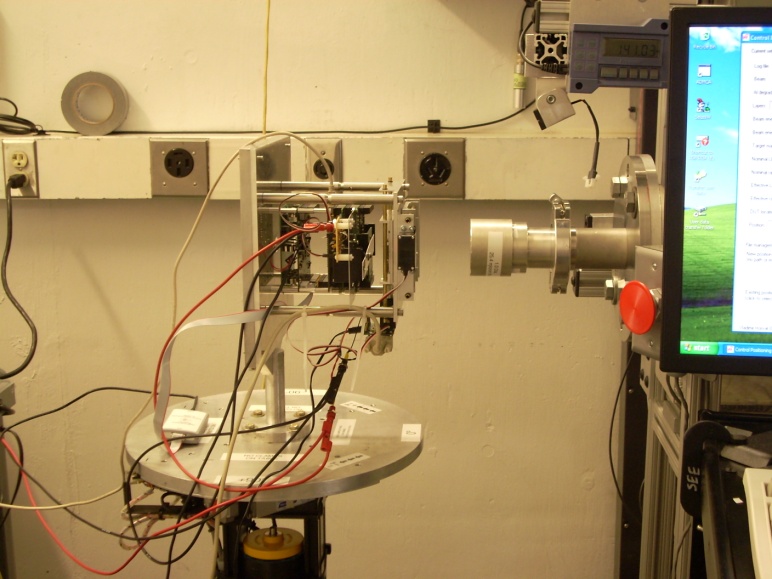 Ray Weber (Ph.D., EE from MSU, 2014) prepares experiment.
Timeline of Activity at MSU
Prototype Development & Cyclotron Testing
Proof of Concept
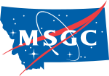 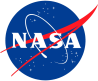 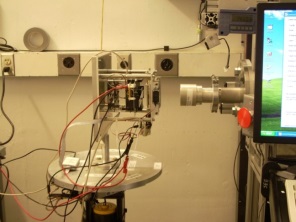 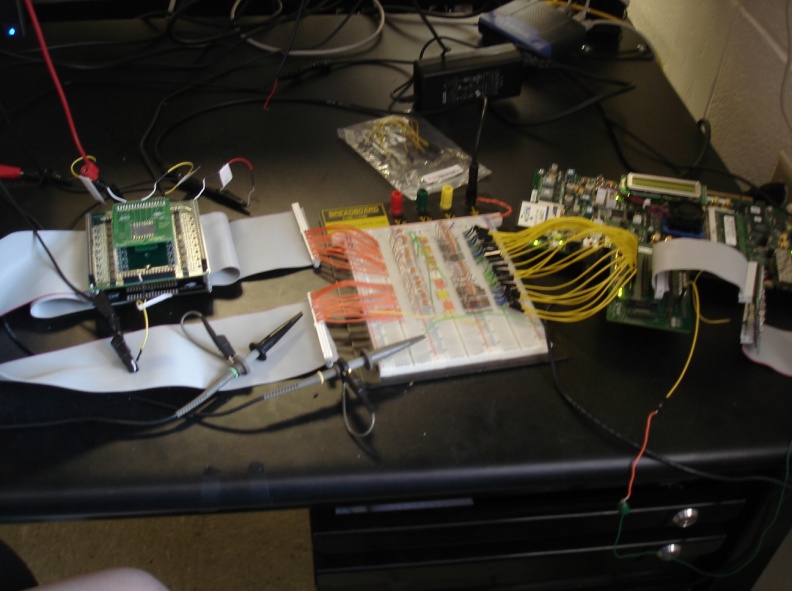 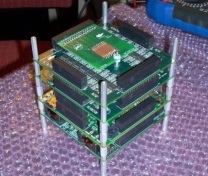 (2008-2010)
(2010-2012)
2010
2011
2012
2013
2014-16
2017
2016
2009
2008
9
Technical Readiness Level (TRL-5)
Step 3 – Demonstrate as Flight Hardware on High Altitude Balloons
NASA Education Office funds the development of the computer into flight hardware for demonstration on high altitude balloon systems, both in Montana and at NASA.
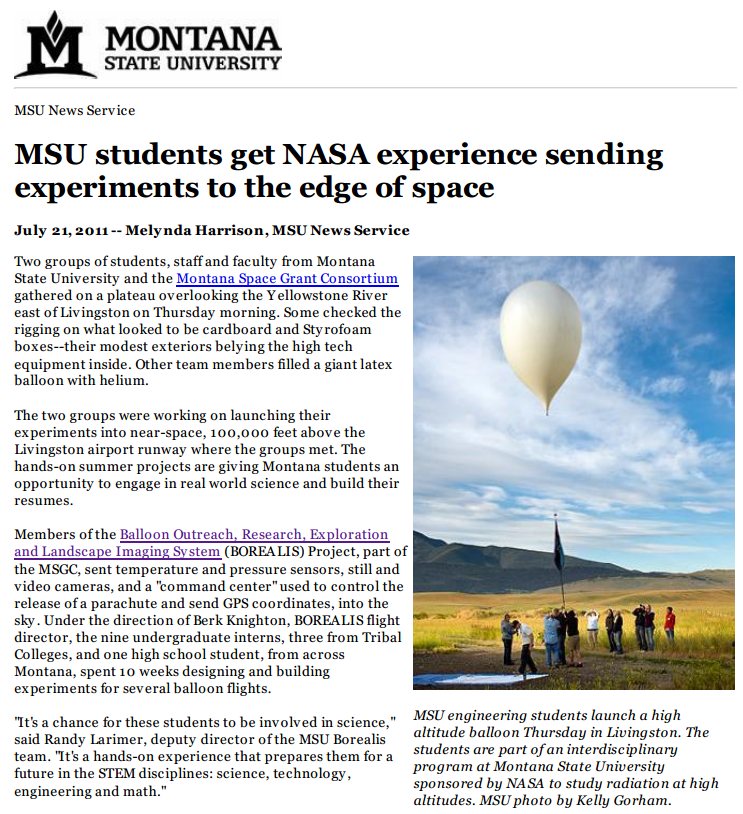 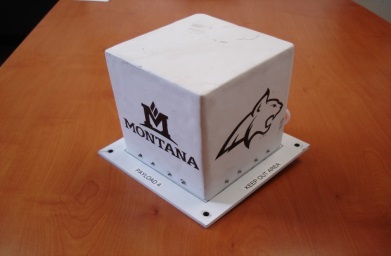 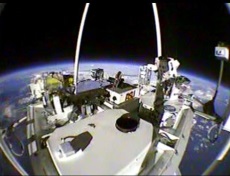 MSUComputer
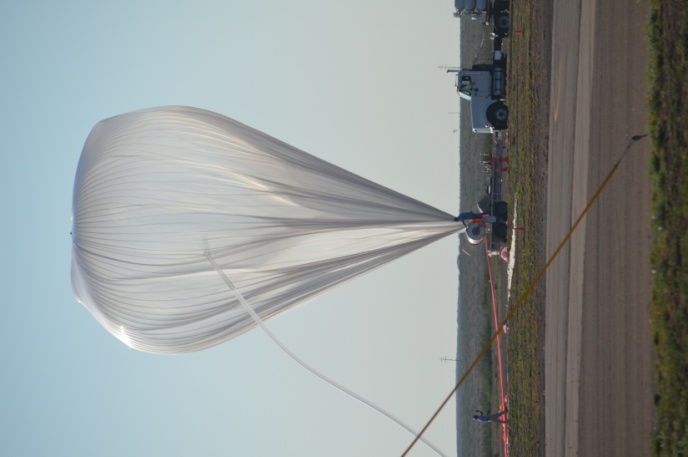 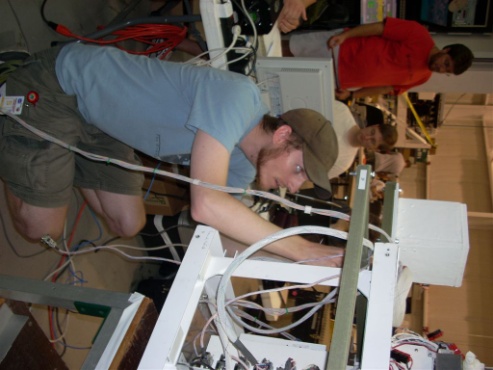 Justin Hogan (Ph.D., EE from MSU, 2014) prepares payload.
Timeline of Activity at MSU
High Altitude Balloon Demos
Prototype Development & Cyclotron Testing
Proof of Concept
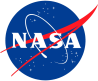 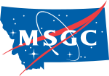 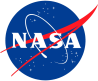 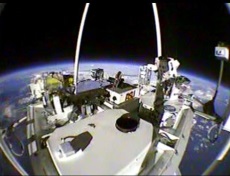 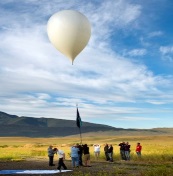 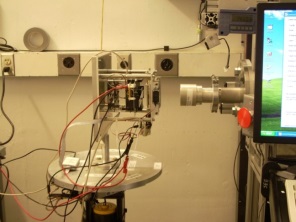 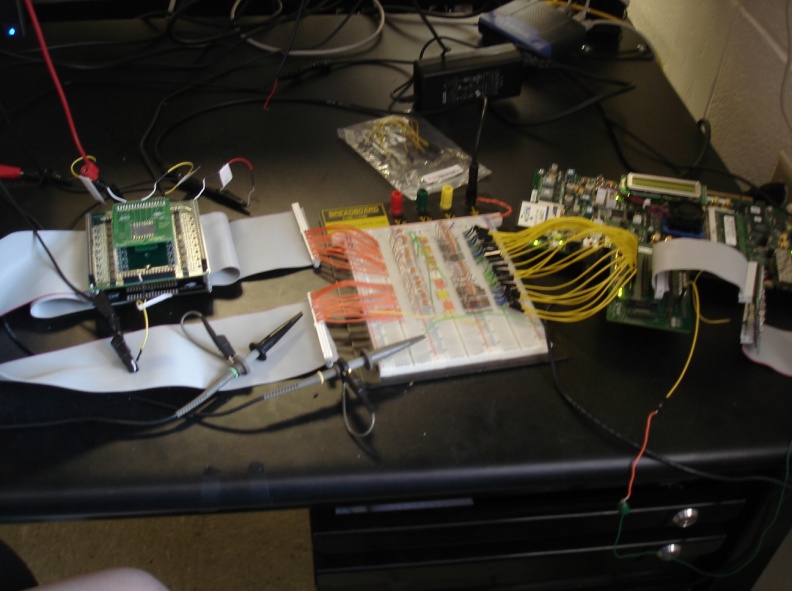 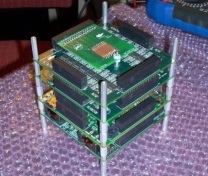 (2011-2013)
(2008-2010)
(2010-2012)
2010
2011
2012
2013
2014-16
2017
2016
2009
2008
10
Technical Readiness Level (TRL-6)
Step 4 – Demonstrate as Flight Hardware on a Sounding Rocket
NASA OCT & FOP fund the demonstration of the computer system on sounding rocket.
Flew on UP Aerospace SpaceLoft-9 in Oct 2014.  Upcoming flight at Wallops in Mar-16.
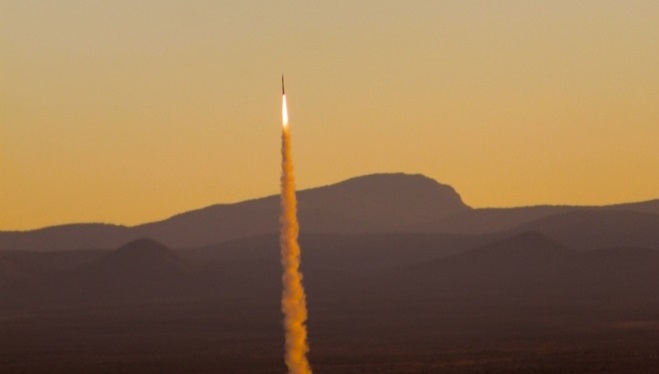 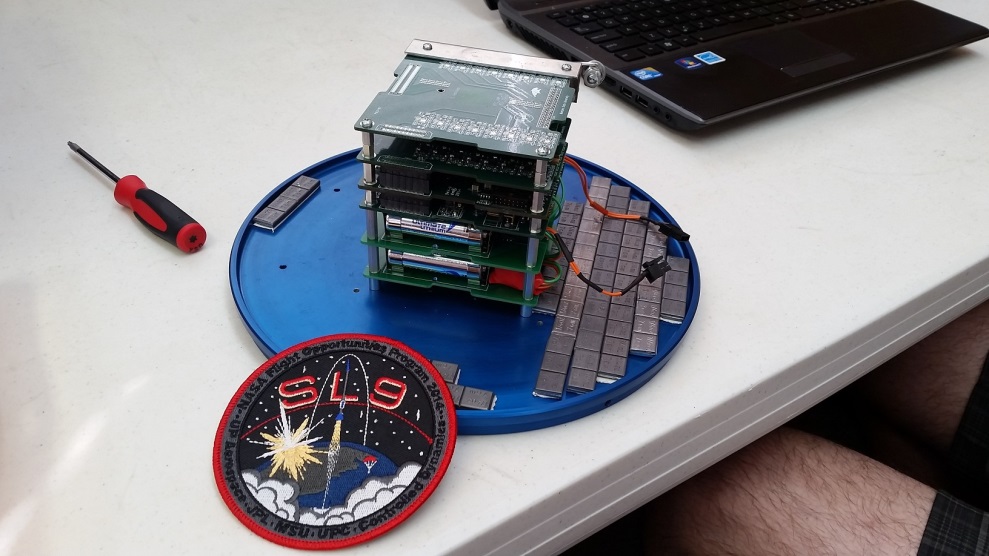 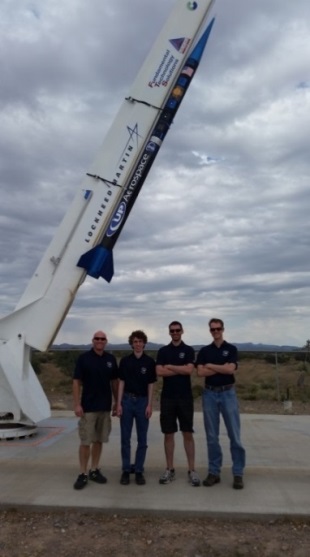 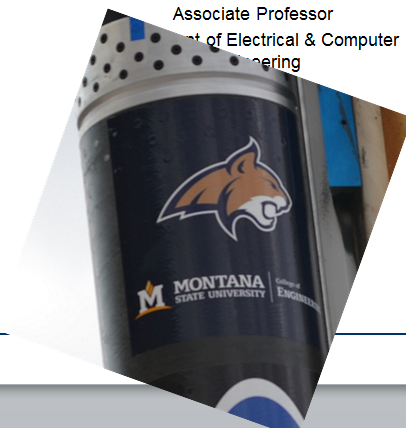 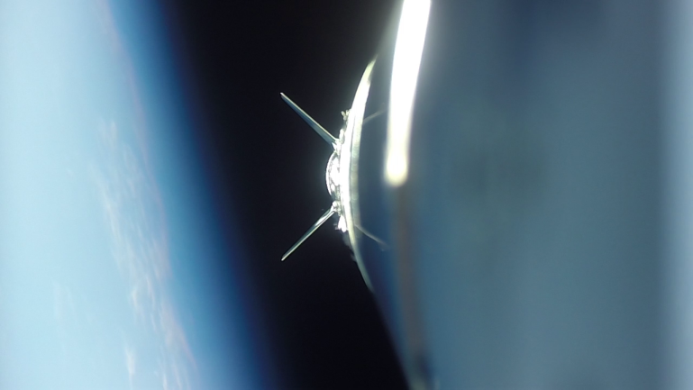 MSUComputer
Timeline of Activity at MSU
Sounding Rocket Demo
High Altitude Balloon Demos
Prototype Development & Cyclotron Testing
Proof of Concept
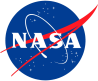 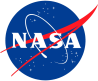 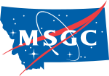 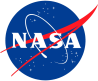 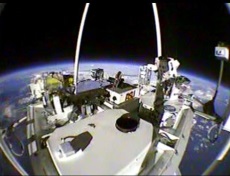 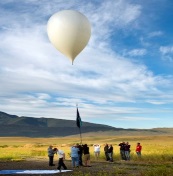 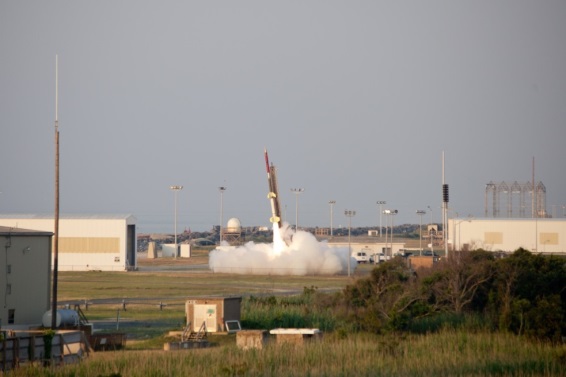 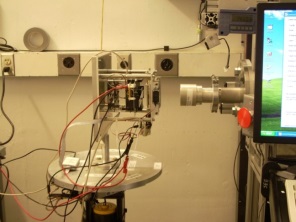 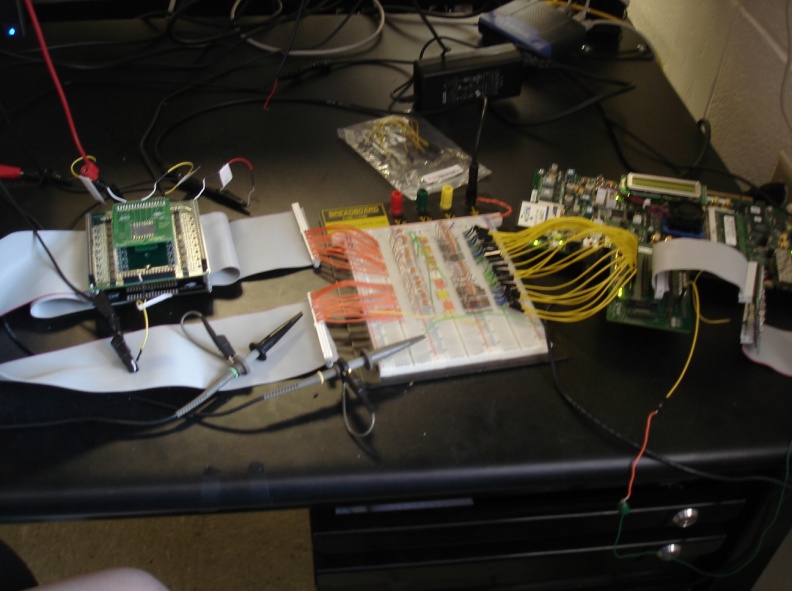 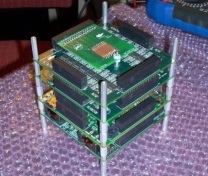 (2011-2013)
(2012-2016)
(2008-2010)
(2010-2012)
2010
2011
2012
2013
2014-16
2017
2016
2009
2008
11
Technical Readiness Level (TRL-7)
Step 5 – Demonstrate on the International Space Station
NASA EPSCoR funds the demonstration of computer system on ISS
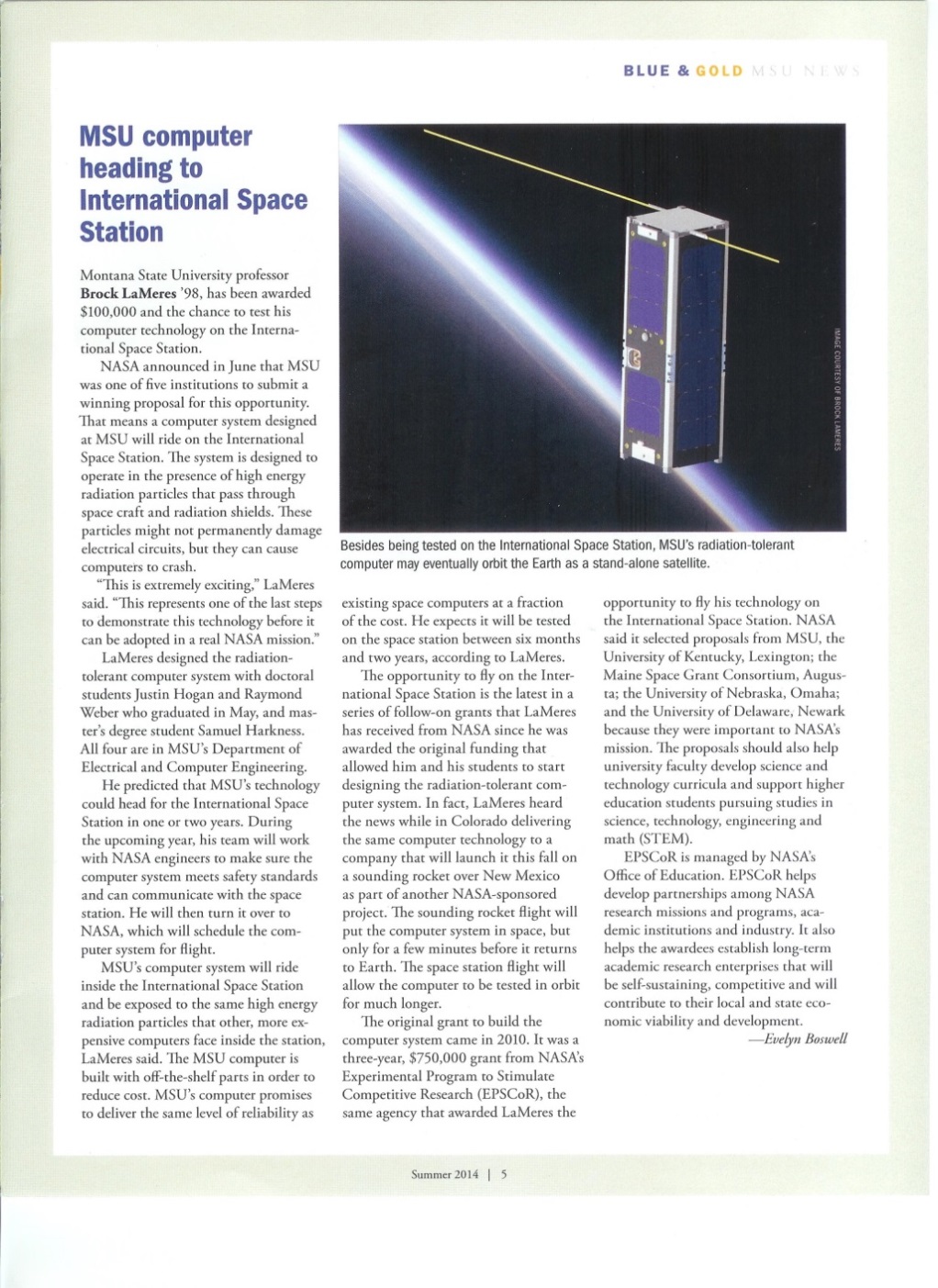 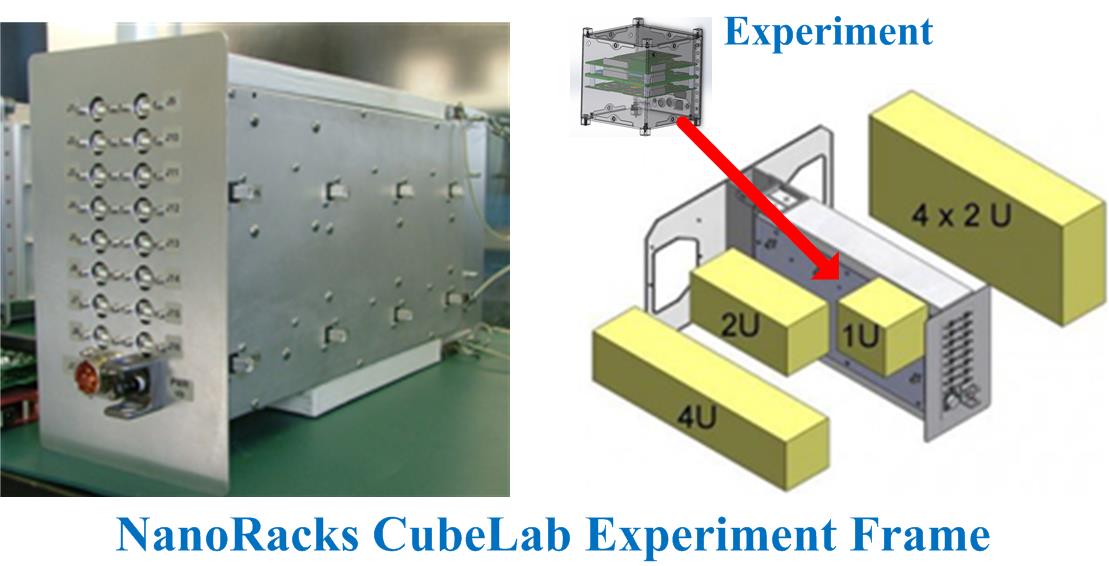 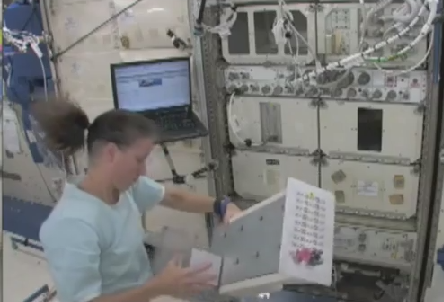 Timeline of Activity at MSU
Sounding Rocket Demo
High Altitude Balloon Demos
ISS 
Demo
Prototype Development & Cyclotron Testing
Proof of Concept
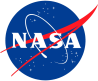 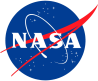 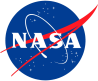 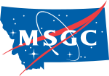 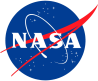 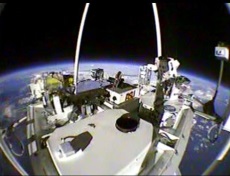 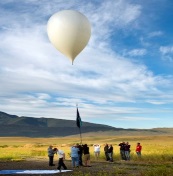 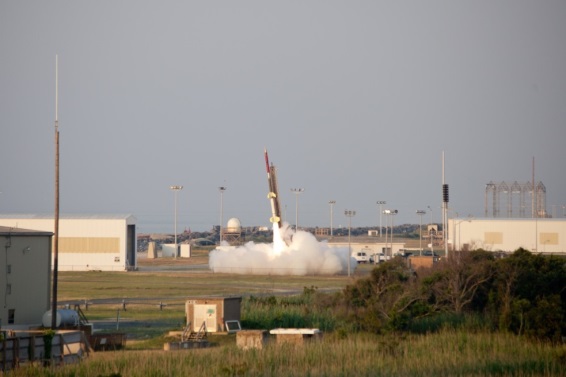 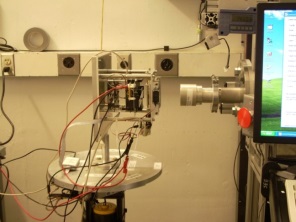 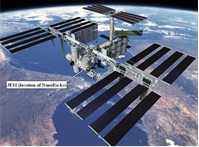 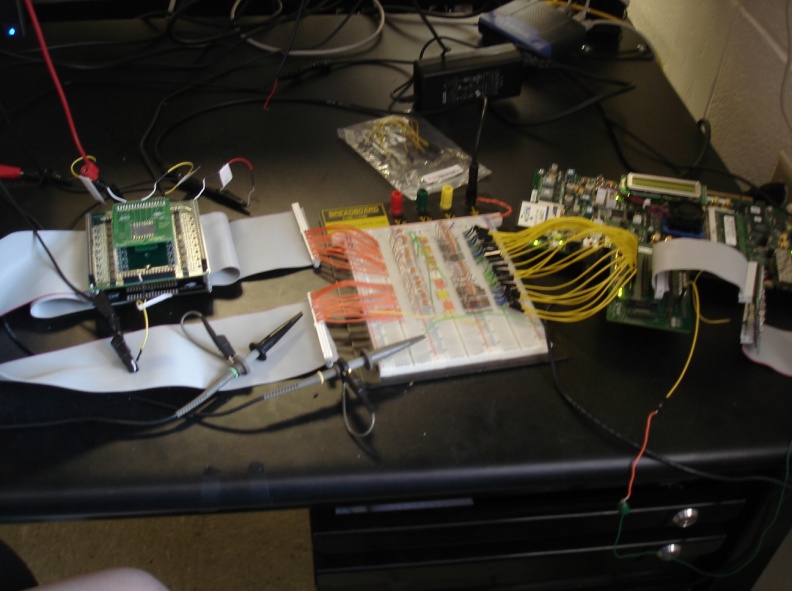 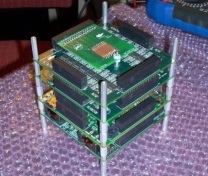 (2011-2013)
(2012-2016)
(2008-2010)
(2010-2012)
(2014-2016)
2010
2011
2012
2013
2014-16
2017
2016
2009
2008
12
Technical Readiness Level (TRL-8)
Step 6 – Demonstrate as a Stand-Alone Satellite 
NASA SmallSat Technology Partnership Program (SSTP) funds the development of a stand-alone satellite for LEO mission. 
This work is being conducted through a partnership between MSU & GSFC.
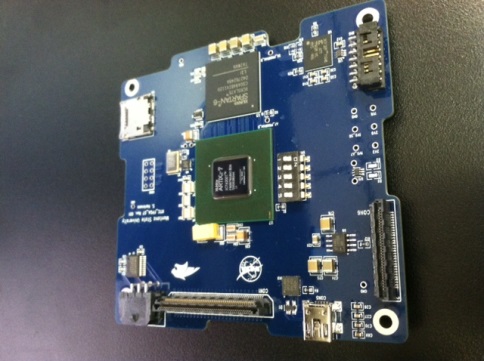 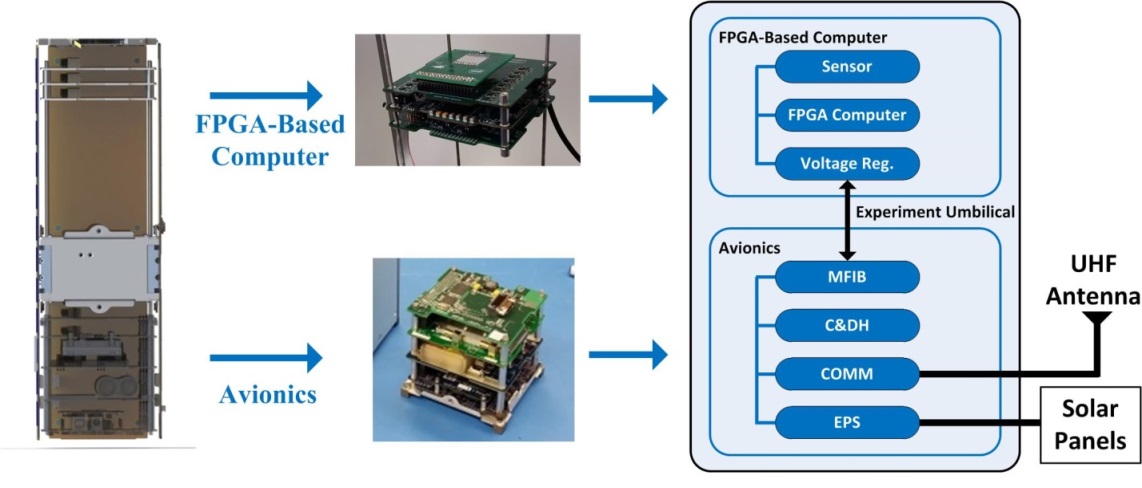 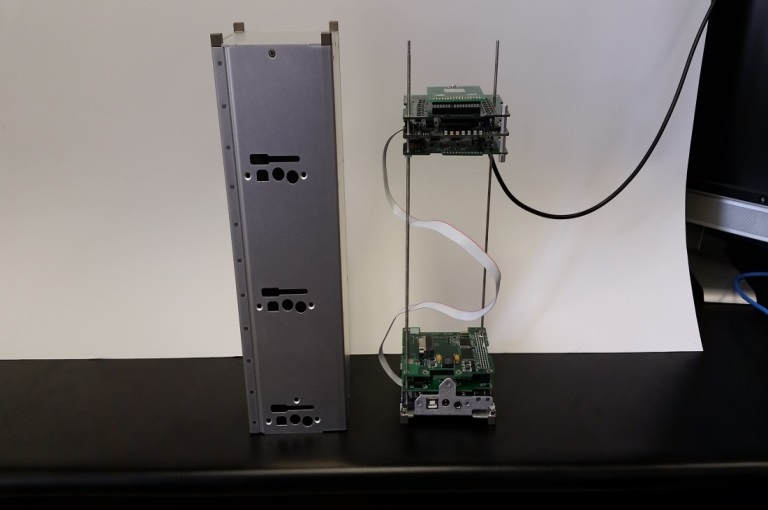 Artix-7 Implementation
Re-using Avionics from FIREBIRD-II
Timeline of Activity at MSU
Sounding Rocket Demo
High Altitude Balloon Demos
ISS 
Demo
Prototype Development & Cyclotron Testing
Satellite 
Demo
Proof of Concept
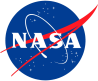 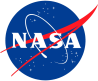 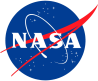 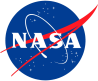 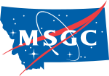 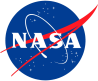 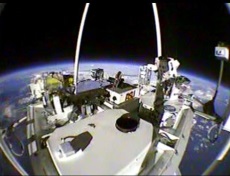 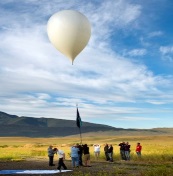 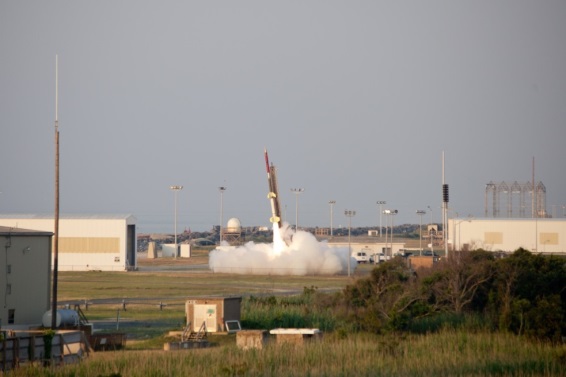 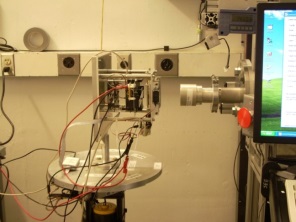 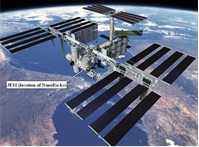 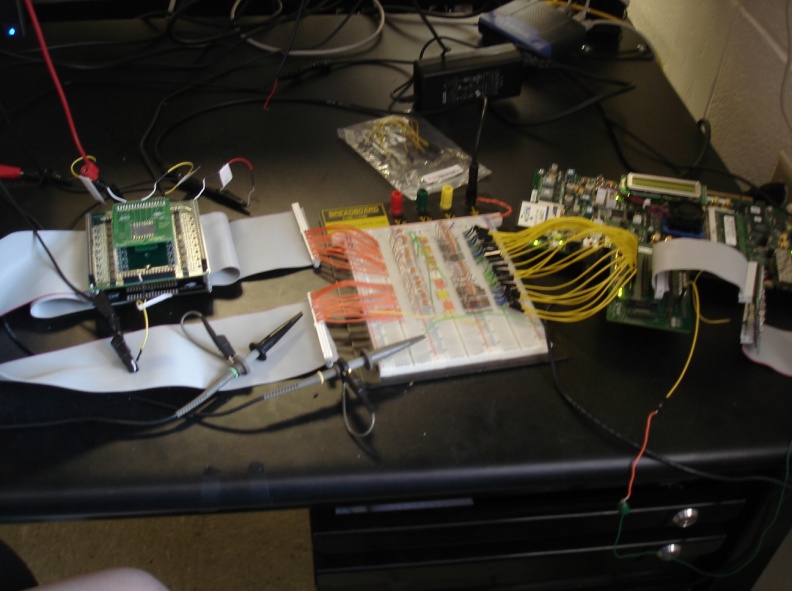 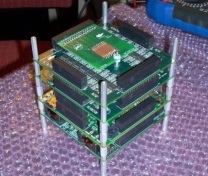 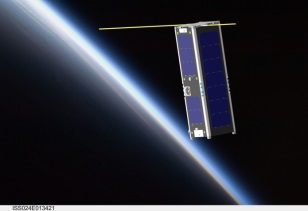 (2011-2013)
(2012-2016)
(2008-2010)
(2010-2012)
(2014-2016)
(2014-2017)
2010
2011
2012
2013
2014-16
2017
2016
2009
2008
13
What Are We Working On Now?
1.	A 2nd Sounding Rocket Flight at NASA Wallops in March 2016
A Flight to the International Space Station in June of 2016
Building our Satellite for a Launch in 2017

Thinking about “what’s next”
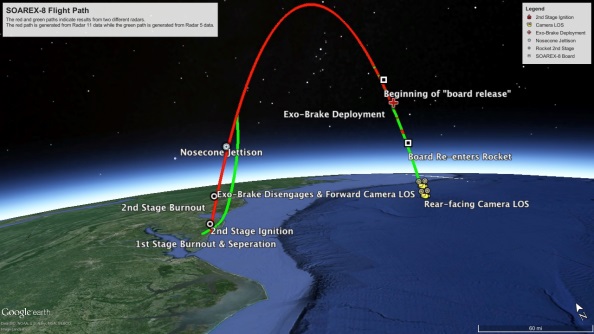 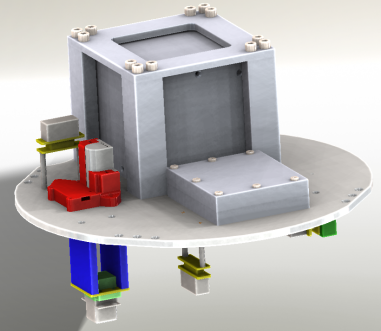 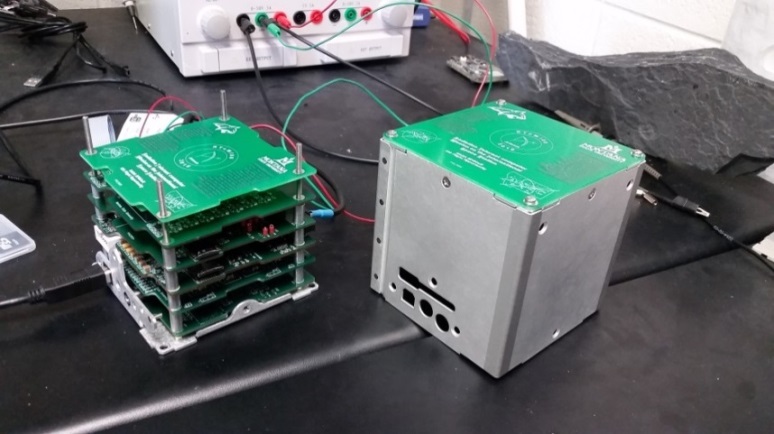 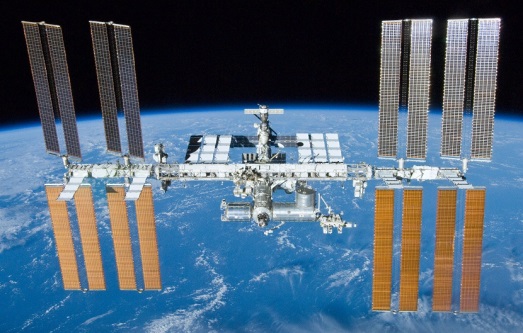 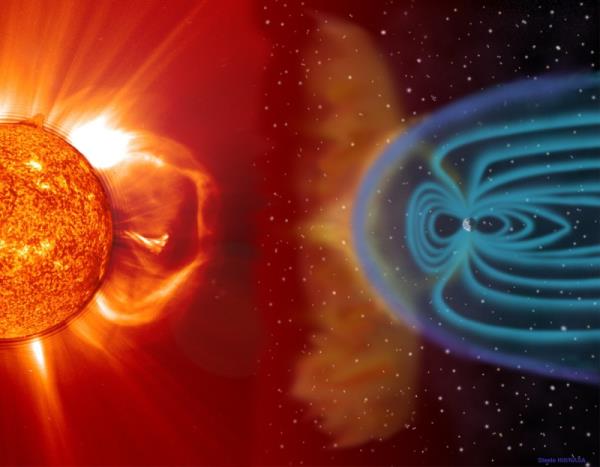 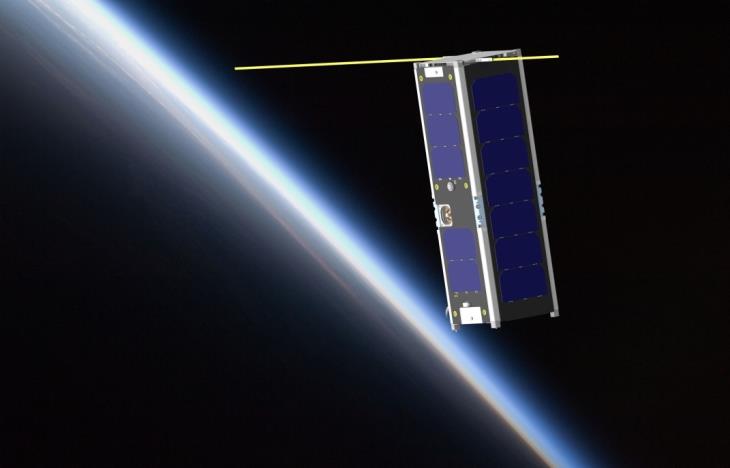 14
What Do My Students Do?
Everything was Designed and Built By MSU Students!
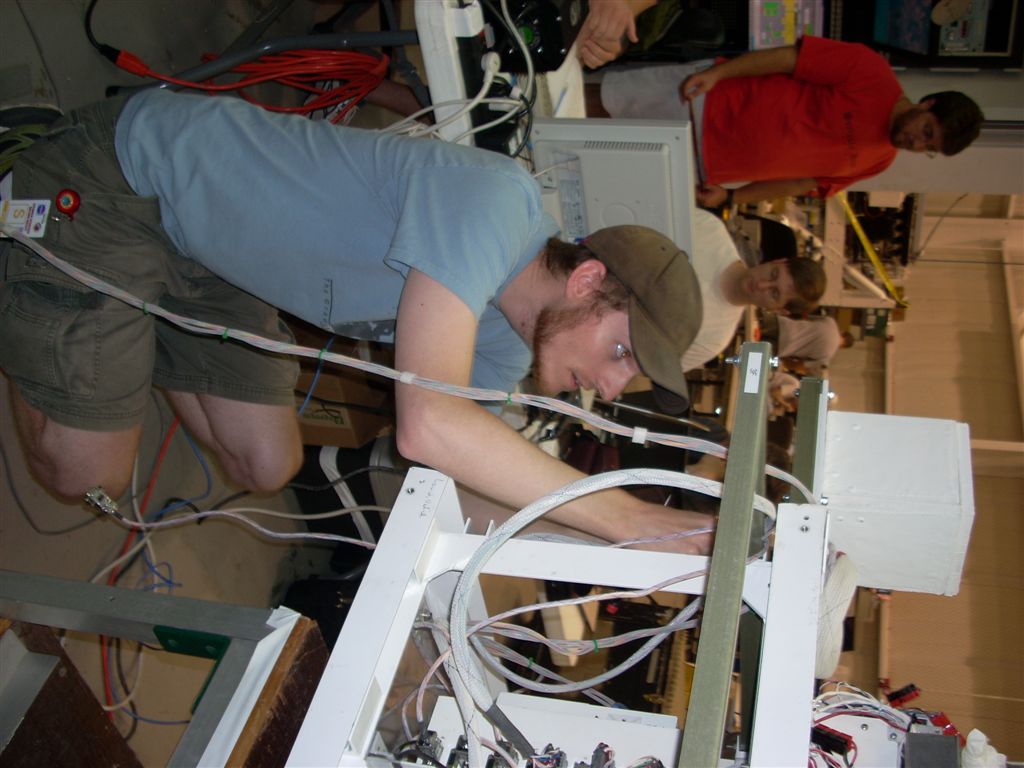 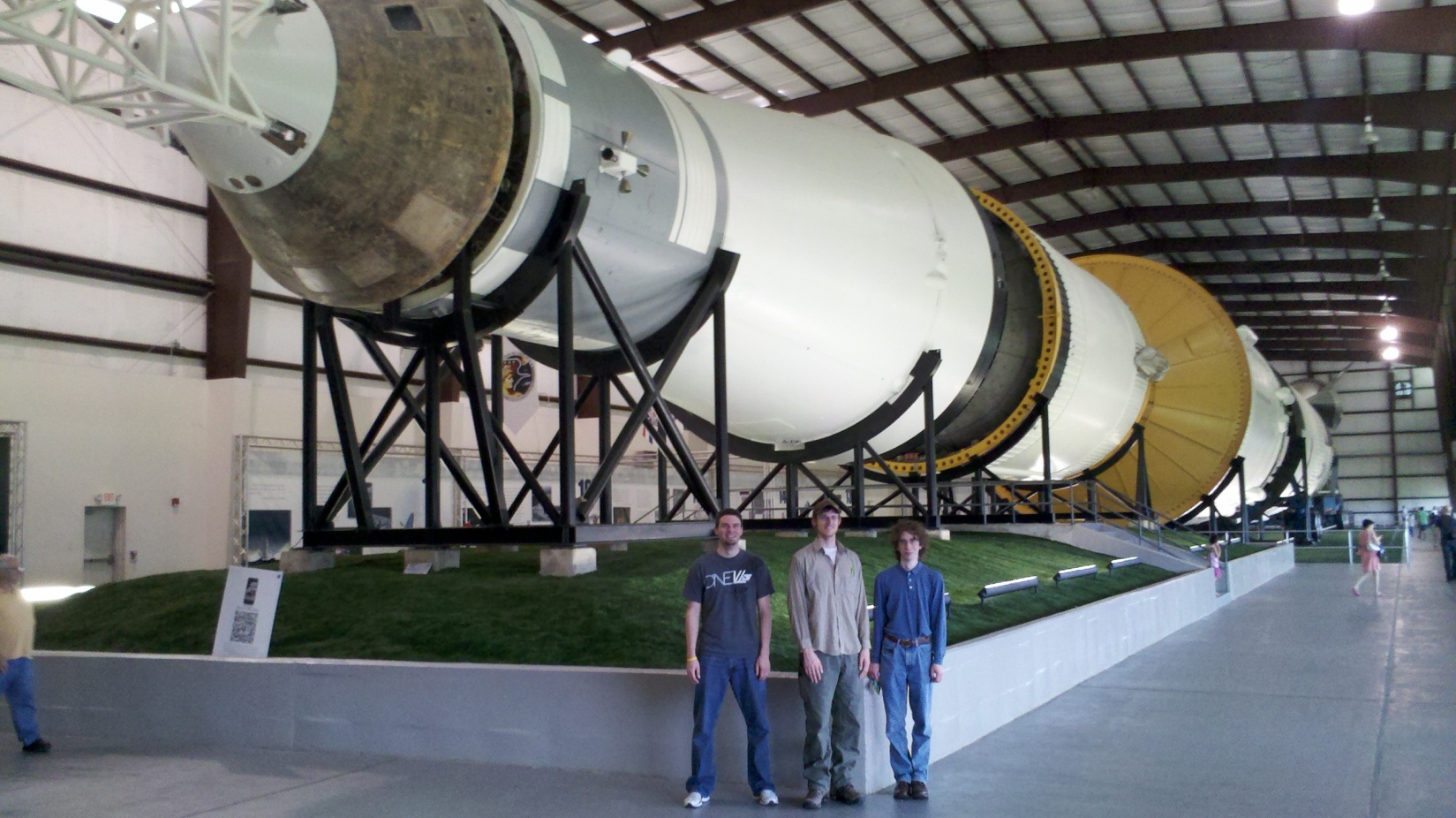 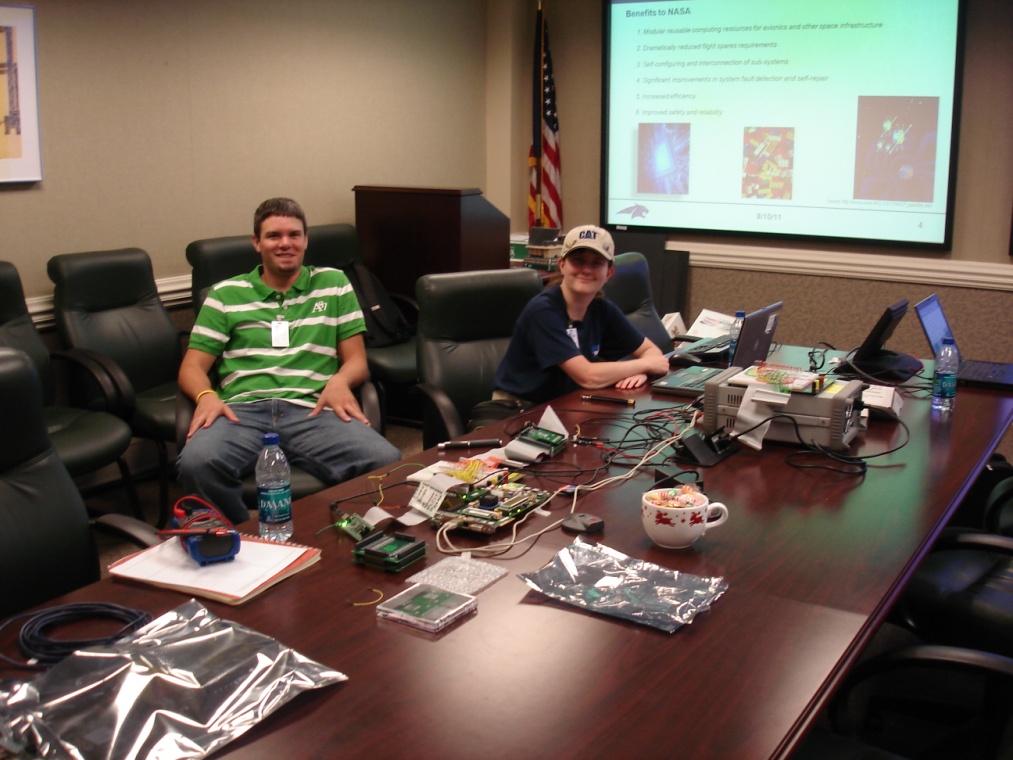 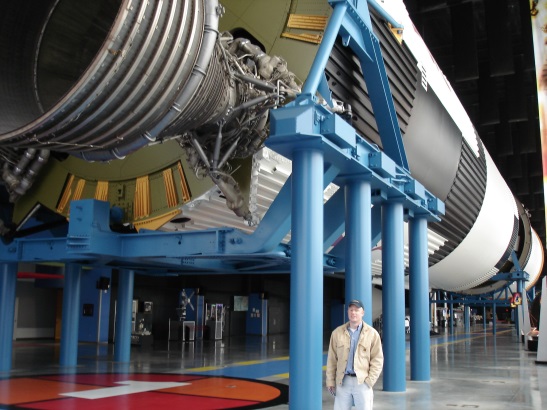 Todd Buerkle, Justin Hogan, Ray Weber at Johnson Space Center for demo, 2012.
Todd Buerkle & Jennifer Hane demo computer at Marshall Space Flight Center, 2012.
Justin Hogan at the NASA Columbia Scientific Balloon Facility, 2012.
Clint Gauer at Marshall Space Flight Center for demo, 2009.
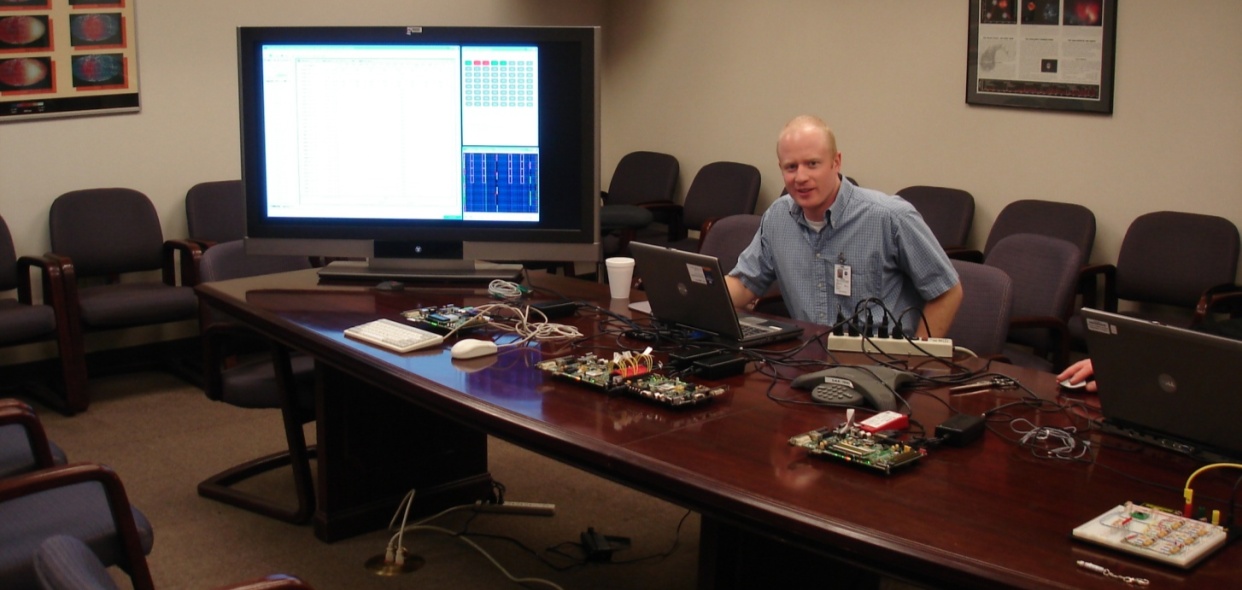 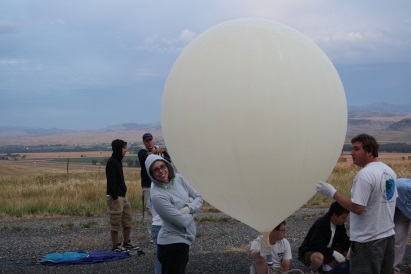 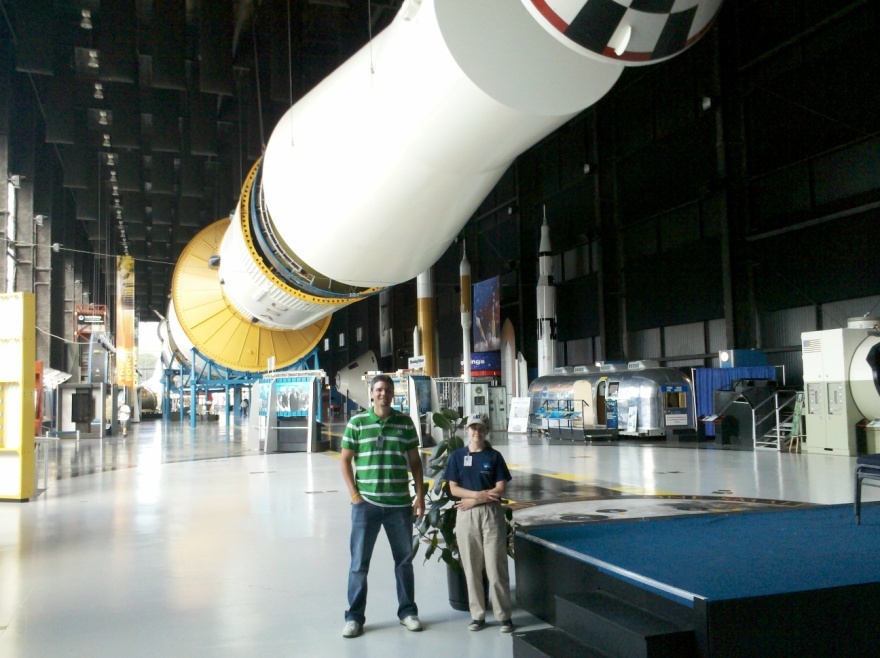 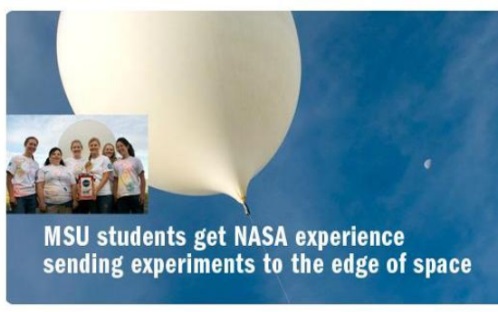 Clint Gauer demo’s computer at Marshall Space Flight Center, 2009.
Kaysha Young prepares payload for balloon flight, 2012.
2011 balloon team featured in MSU news story, 2011.
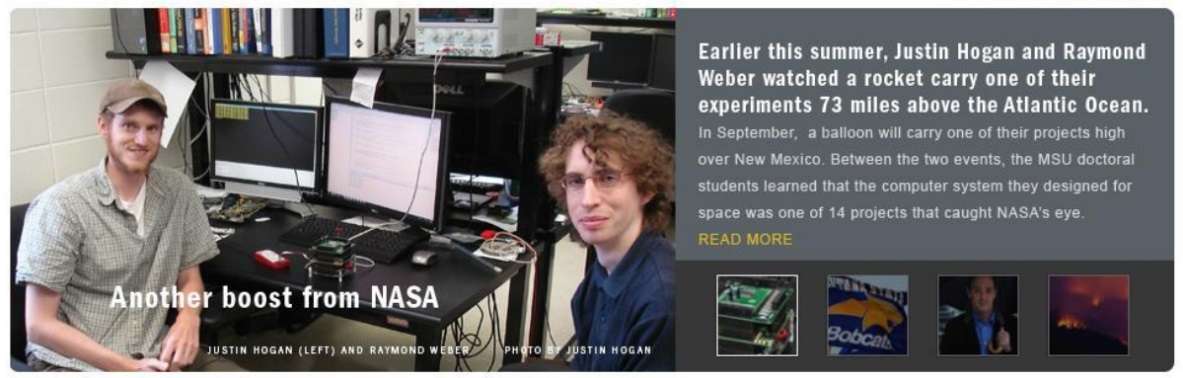 Todd Buerkle, Jennifer Hane at the Marshall Space Flight Center, 2011.
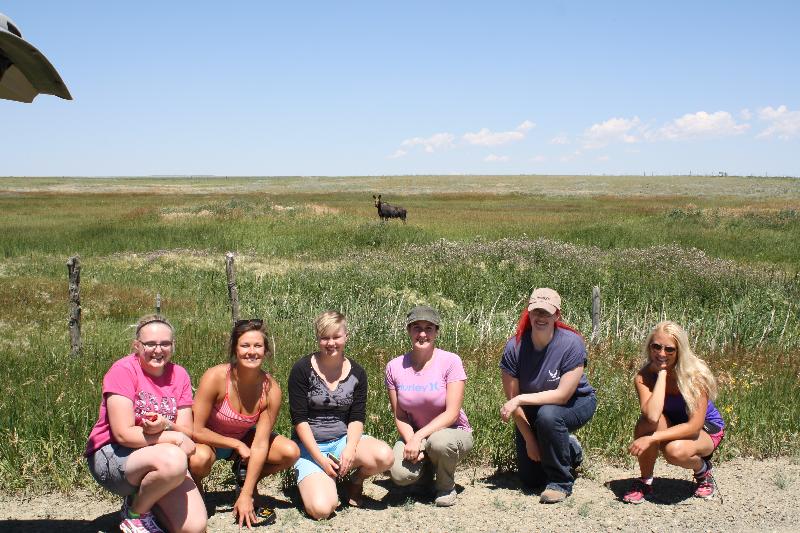 2013 balloon team recovers payload in front of moose, 2013.
Justin Hogan & Ray Weber featured in MSU News Story, 2012.
15
Questions
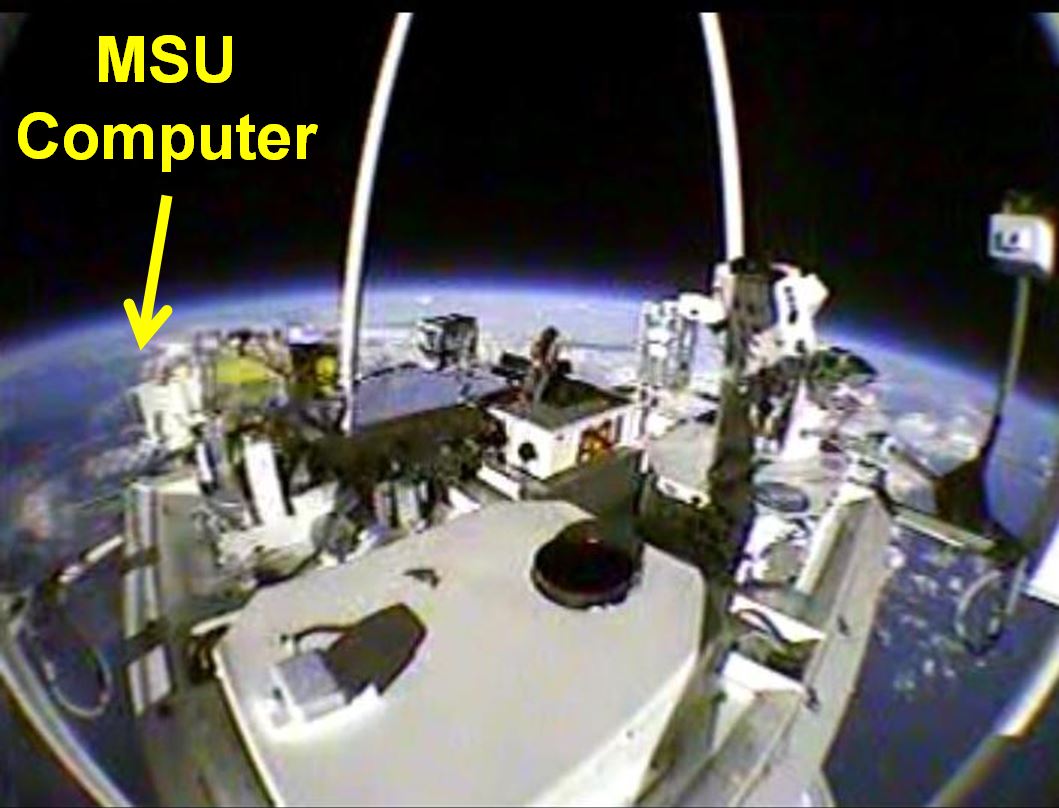 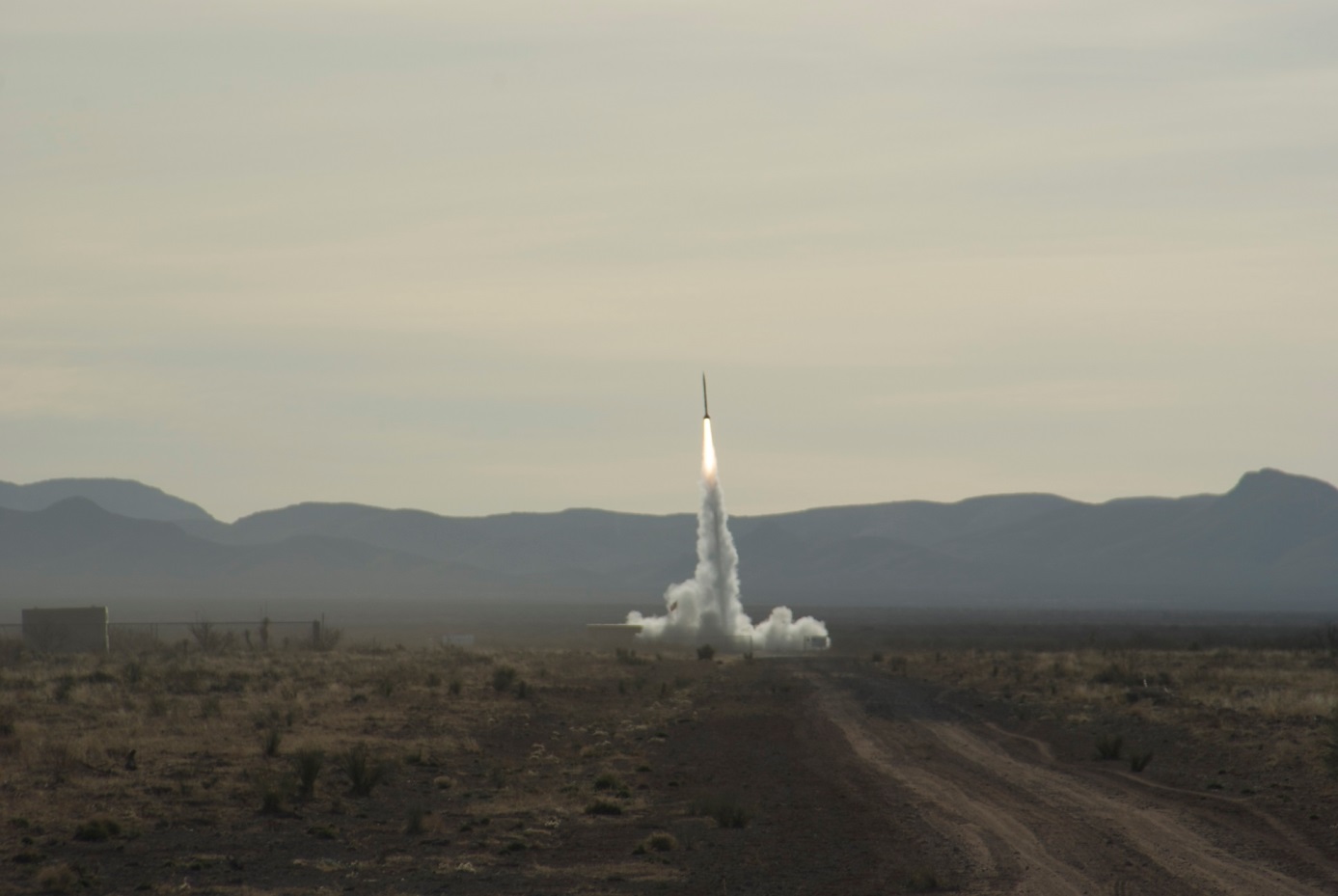 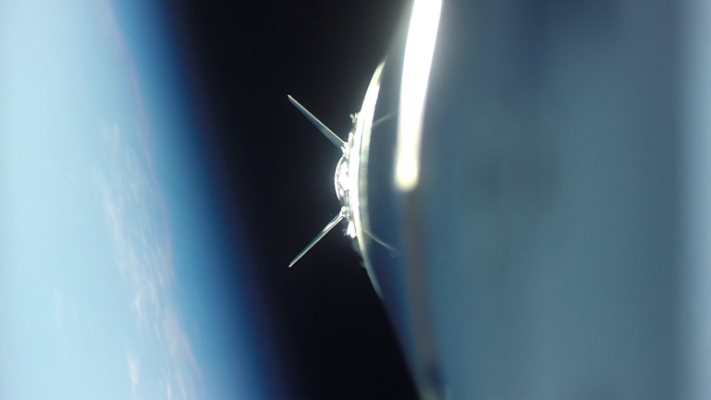 MSU Computer
MSU Computer
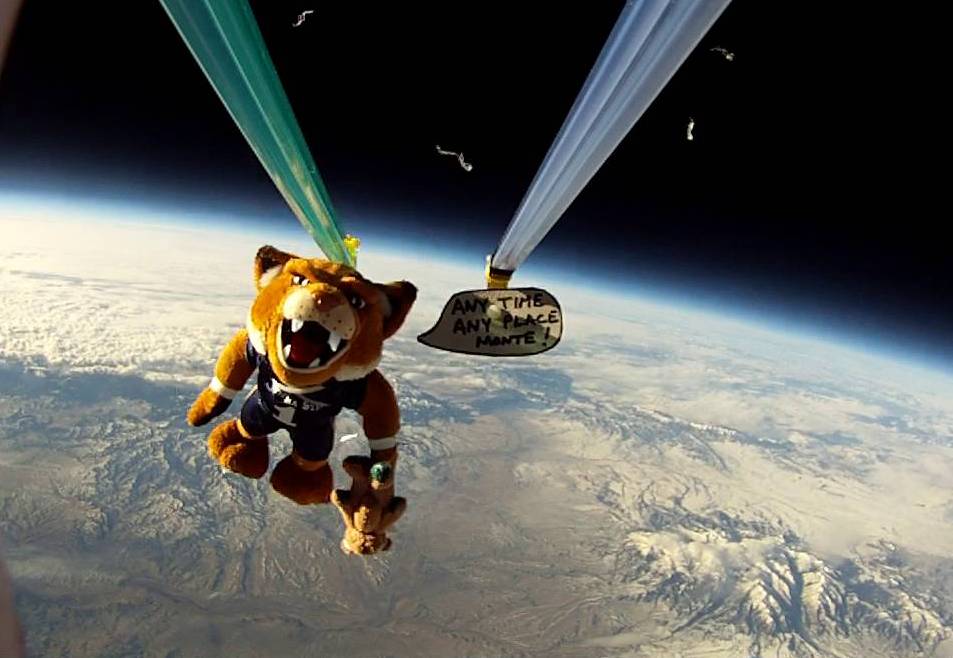 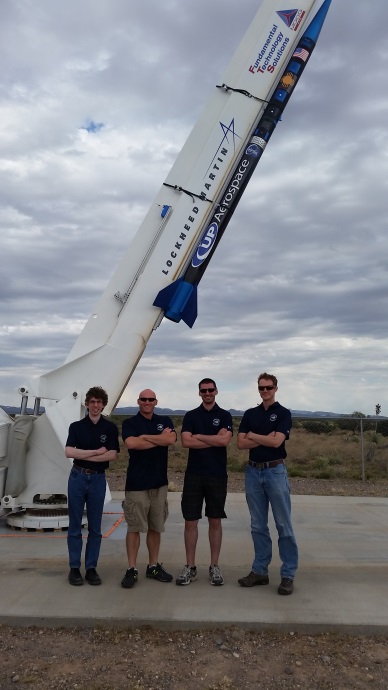 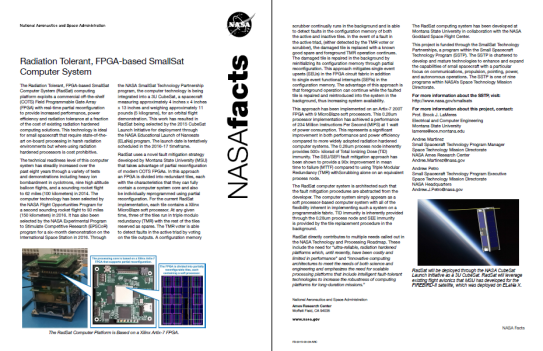 16